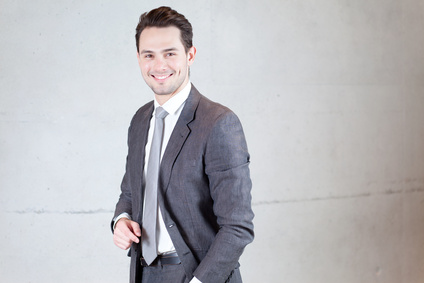 FRANK PILOTTI

TITRE DU POSTE
OBJECTIFS PROFESIONNELS

Décrivez en quelques lignes votre parcours professionnel, vos compétences clés pour le poste et vos objectifs de carrière. Ceci est en fait une introduction à votre lettre de motivation. Vous pouvez les présenter sous forme de puces ou en texte plain.
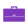 COMPETENCES PRO.
EXPERIENCE
Web
UI | UX Design
Graphic Design
Brand Design
Networking
MICROSOFT COR. | TITRE DU POSTE | 2000 – 2003

Décrivez ici les fonctions que vous avez occupé pour ce poste. Décrivez également vos missions et les résultats que vous avez obtenu.

MICROSOFT COR. | TITRE DU POSTE | 2000 – 2003

Décrivez ici les fonctions que vous avez occupé pour ce poste. Décrivez également vos missions et les résultats que vous avez obtenu.

MICROSOFT COR. | TITRE DU POSTE | 2000 – 2003

Décrivez ici les fonctions que vous avez occupé pour ce poste. Décrivez également vos missions et les résultats que vous avez obtenu.

MICROSOFT COR. | TITRE DU POSTE | 2000 – 2003

Décrivez ici les fonctions que vous avez occupé pour ce poste. Décrivez également vos missions et les résultats que vous avez obtenu.
PERSONNALITE
Créatif
Autonome
Sérieux
Ponctuel
FORMATION
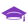 DIPLOME | UNIVERTSITE | 2000
Décrivez les spécialités de cette formation : vos diplômes,  les options  de la formation, etc…

DIPLOME | UNIVERTSITE | 2000
Décrivez les spécialités de cette formation : vos diplômes,  les options  de la formation, etc…

DIPLOME | UNIVERTSITE | 2000
Décrivez les spécialités de cette formation : vos diplômes,  les options  de la formation, etc…

DIPLOME | UNIVERTSITE | 2000
Décrivez les spécialités de cette formation : vos diplômes,  les options  de la formation, etc…
LANGUES
Anglais
Italien
Français
CONTACT
12 Place de la Réussite
75012 Paris

0102030405
monemail@mail.com
www.monsite.com
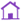 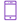 HOBBIES
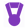 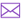 Décrivez vos centres d'intérêts ou autres informations qui vous semblent important de faire apparaître sur votre CV.
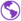 Cher candidat,

Merci d'avoir téléchargé ce modèle depuis notre site Web. Nous espérons que cela vous aidera à créer votre CV. Prenez le temps de rédiger votre CV avec soin, car il décrit votre parcours professionnel et votre personnalité.

N'oubliez pas qu'une bonne candidature est une candidature personnalisée ! Si vous avez besoin d'autres modèles de CV, n’hésitez pas à retourner sur notre site Web: HTTPS://WWW.EXEMPLEDECV.COM 
---

Copyright EXEMPLEDECV.COM

Les contenus publiés sur notre site (modèles de CV, modèles de lettres, articles, etc.) sont la propriété de EXEMPLEDECV.com

O     Leur utilisation est limitée à un usage strictement personnel.
X 	Il est interdit de les diffuser, de les publier ou de les redistribuer sans notre accord.
X     Il est également interdit de donner accès au lien de téléchargement ou au lien d'édition.

Contenu présenté dans 180 pays devant un huissier de justice. Reproduction strictement interdite, même partielle. Limité à un usage strictement personnel.
---

Les modèles disponibles sur notre site Web sont fournis «tels quels» et sans garantie.